CSc 110, Spring 2018
Lecture 27: Lists  Tuples
Adapted from slides by Marty Stepp and Stuart Reges
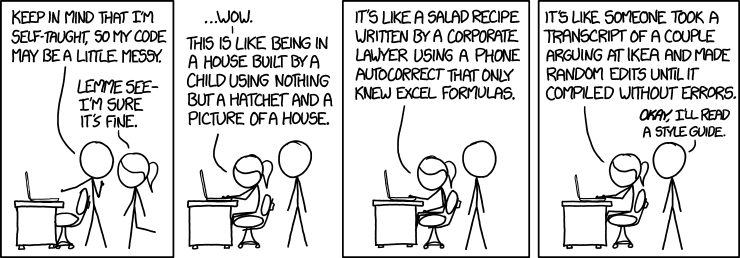 A programming problem
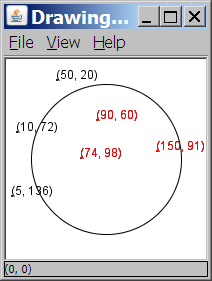 Given a file of cities' names and (x, y) coordinates:


Winslow 50 20
Tucson 90 60
Phoenix 10 72
Bisbee 74 98
Yuma 5 136
Page 150 91



Write a program to draw the cities on a DrawingPanel, then simulates an earthquake that turns all cities red that are within a given radius:

Epicenter x? 100
Epicenter y? 100
Affected radius? 75
A bad solution
lines = open("cities.txt").readlines()
names = [0] * len(lines)
x_coords = [0] * len(lines)
y_coords = [0] * len(lines)

for i in range(0, len(lines)):
	 parts = lines[i].split()
	 names[i] = parts[0]
    x_coords[i] = parts[1]   # read each city
    y_coords[i] = parts[2]
...

parallel lists: 2+ lists with related data at same indexes.
Considered poor style.
Observations
The data in this problem is a set of points.

It would be better stored together
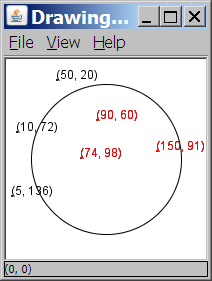 Tuples
A sequence similar to a list but it cannot be altered
Good for storing related data
We mainly store the same type of data in a list 
We usually store related things in tuples 

Creating tuples
	name = (data, other_data, … , last_data)
	tuple = ("Tucson", 80, 90)
Using tuples
You can access elements using [] notation, just like lists and strings
tuple = ("Tucson", 80, 90)
low = tuple[1]

You cannot update a tuple! 
Tuples are immutable

You can loop through tuples
   the same as lists
Days till
Write a function called days_till that accepts a start month and day and a stop month and day and returns the number of days between them

call									return
days_till("december", 1, "december", 10)      9
days_till("novembeR", 15, "december", 10)     25
days_till("OCTober", 6, "december", 17)       72
days_till("october", 6, "ocTober", 1)         360
Days till solution
def days_till(start_month, start_day, stop_month, stop_day):
    months = (('january', 31),('february', 28),('march', 31),('april', 30), ('may', 31),('june', 30),
             ('july', 31), ('august', 31),('september', 30), ('october', 31), ('november', 30), ('december', 31))

    if start_month.lower() == stop_month.lower() and stop_day >= start_day:
        return stop_day - start_day
    days = 0
    for i in range(0, len(months)):
        month = months[i]
        if month[0] == start_month.lower():
            days = month[1] - start_day
            i += 1
            while months[i % 12][0] != stop_month.lower():
                days += months[i % 12][1]
                i += 1
            days += stop_day
    return days
Output to files
Open a file in write or append mode
'w' - write mode – replaces everything in the file
'a' – append mode – adds to the bottom of the file preserving what is already in it

name = open("filename", "w")    # write
	 name = open("filename", "a")    # append
Output to files
name.write(str)	- writes the given string to the file
	name.close()	- closes file once writing is done

Example:

out = open("output.txt", "w")
out.write("Hello, world!\n")
out.write("How are you?")
out.close()

text = open("output.txt").read()  # Hello, world!\nHow are you?
[Speaker Notes: common PrintStream bug:
- declaring it in a method that gets called many times.  This causes the file to be re-opened and wipes the past contents.  So only the last line shows up in the file.]